Figure 1. Station map of the PLATE project in the lower map. Geographical location of the experiment is shown by the ...
Geophys J Int, Volume 199, Issue 1, October, 2014, Pages 11–22, https://doi.org/10.1093/gji/ggu240
The content of this slide may be subject to copyright: please see the slide notes for details.
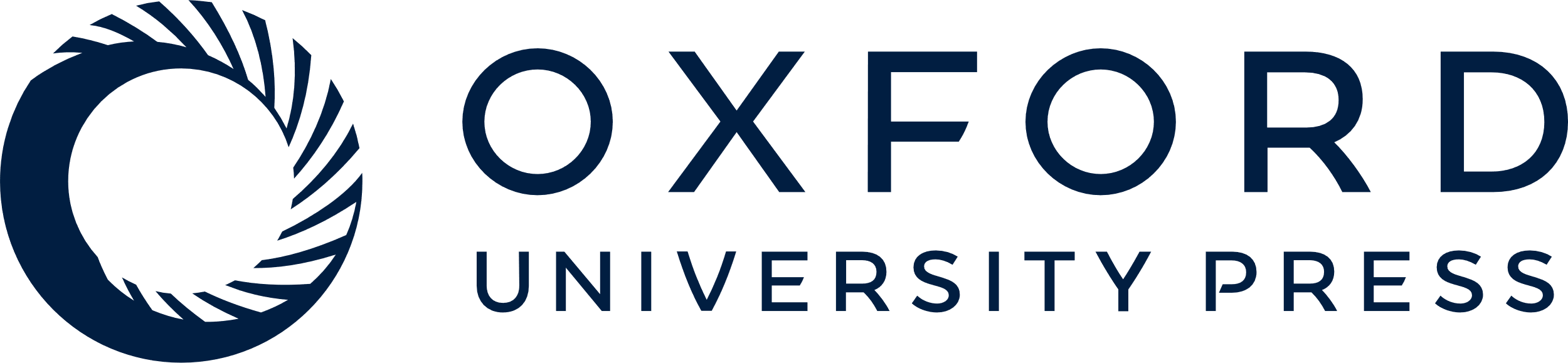 [Speaker Notes: Figure 1. Station map of the PLATE project in the lower map. Geographical location of the experiment is shown by the rectangle in the top map. Triangles and crosses show three-component OBSs. Circles show DPGs. The horizontal-component records of OBSs shown by crosses and the DPGs shown by broken circles are not used in this study due to low data quality. White lines show the isochrones based on the magnetic lineations. SR indicates the Shatsky Rise located northeast of the stations.


Unless provided in the caption above, the following copyright applies to the content of this slide: © The Authors 2014. Published by Oxford University Press on behalf of The Royal Astronomical Society.]